Повторение материала
Разделитесь на две группы. Первая группа формулирует вопросы по теме «Полимеры и мономеры» высокого порядка, а вторая группа формулирует вопросы низкого порядка. После этого организуется перекрестный опрос.

Критерии оценивания для самооценивания:
1. Учащиеся называют отличительные особенности мономеров и полимеров, используя биологические примеры.
2. Объясняют отличия мономеров от полимеров, используя биологические примеры.
Объедините иллюстрации в группы
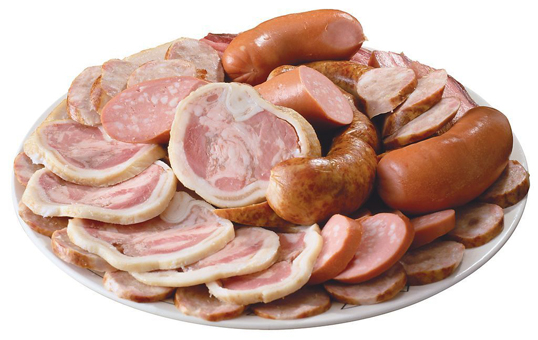 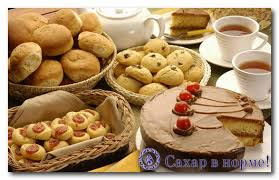 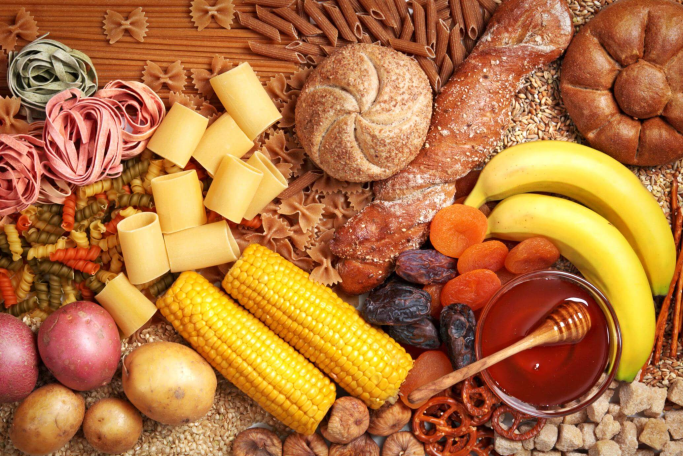 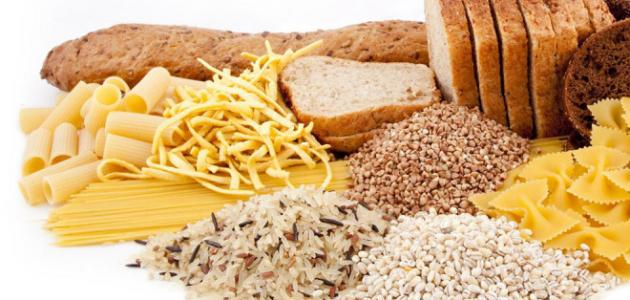 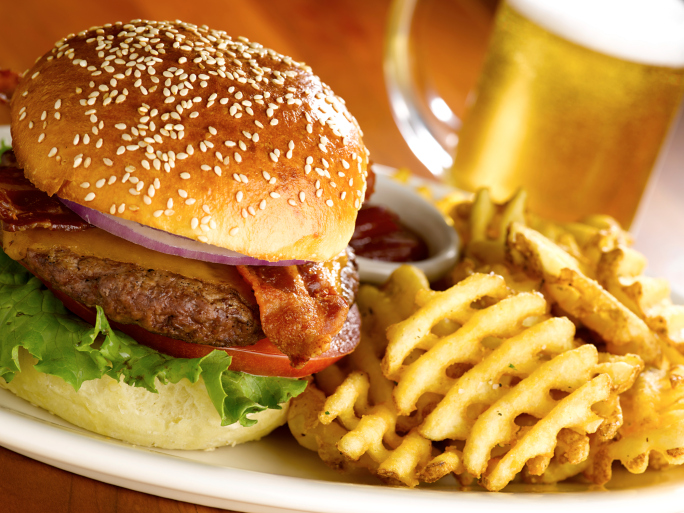 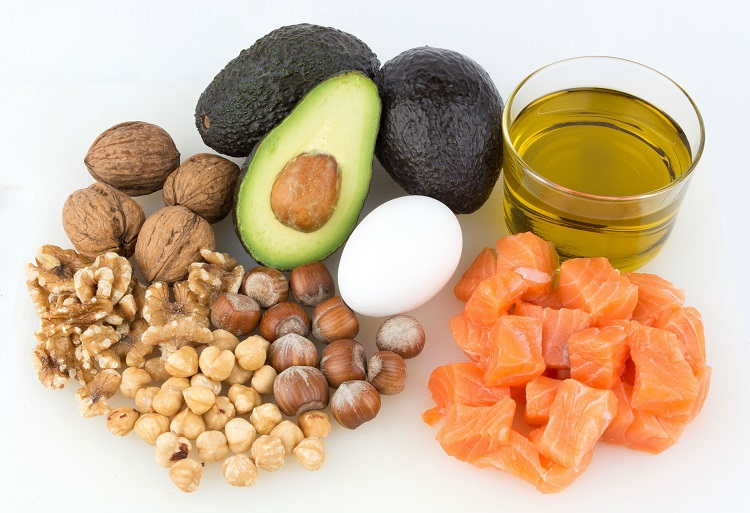 Углеводы
Изучите информацию об углеводах и составьте таблицу.
Критерии оценивания задания:
1. Названы виды углеводов.
2. Определена энергетическая ценность углеводов.
3. Определена растворимость углеводов.
4. Определена биологическая функция углеводов.
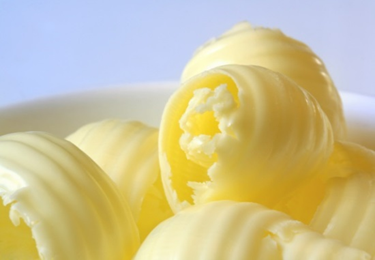 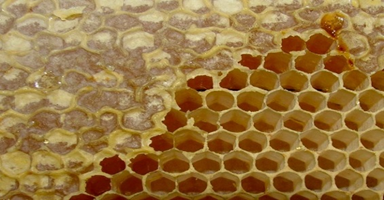 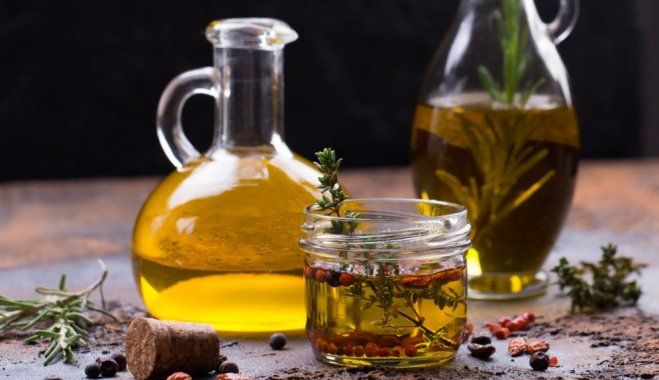 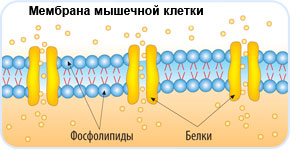 Функции липидов
Энергетическая. При разложении 1 г жира выделяется 38,9 кДж энергии.
Строительная. Мембраны клеток и органоидов образуются из фосфолипида. 
Источник метоболитической воды. При окислении 1 г жира образуется 1,1г воды. 
Защитная. Толстый слой жира защищает животых зимой от сильного мороза. Участвует в регуляции температуры. 
Регуляторная. Входят в состав некоторых гормонов (тестостерон, эстроген).
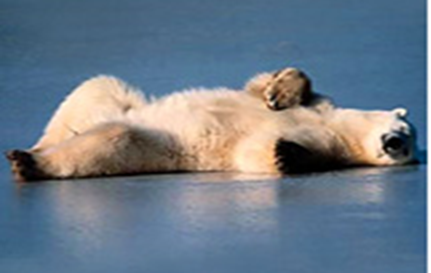 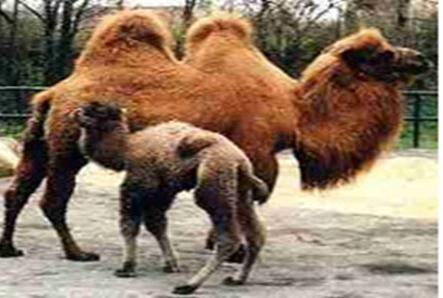 Анализ текстовой информации
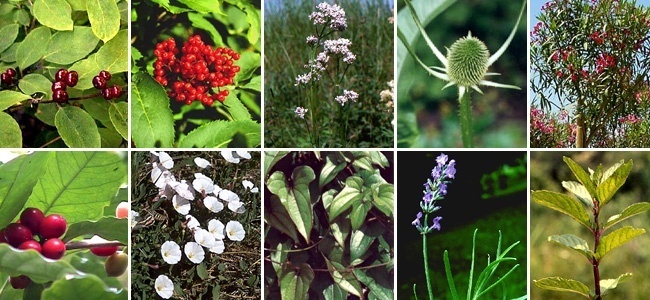 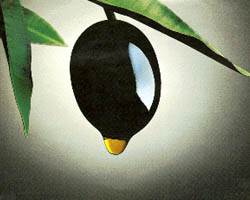 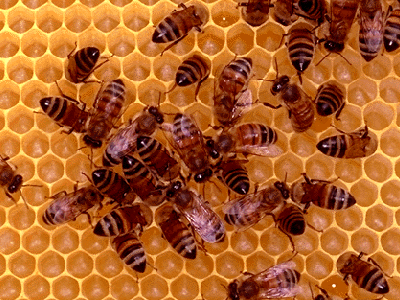 «Сэндвич»
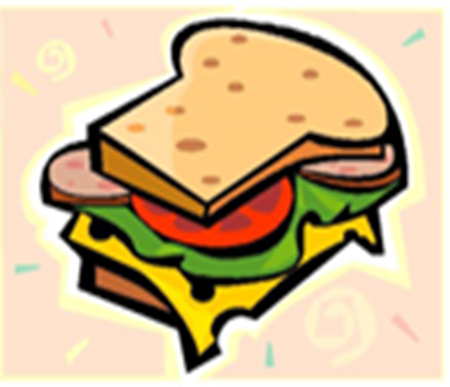 1 слой – положительное мнение об уроке;
2 слой – критическое мнение с указаниями по улучшению; 
3 слой  – положительное мнение, но с пожеланиями для улучшения в будущем.